VIII Liceum Ogólnokształcące 
im. Stanisława Wyspiańskiego w Krakowie
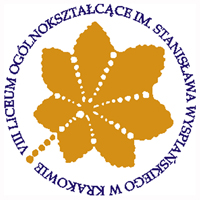 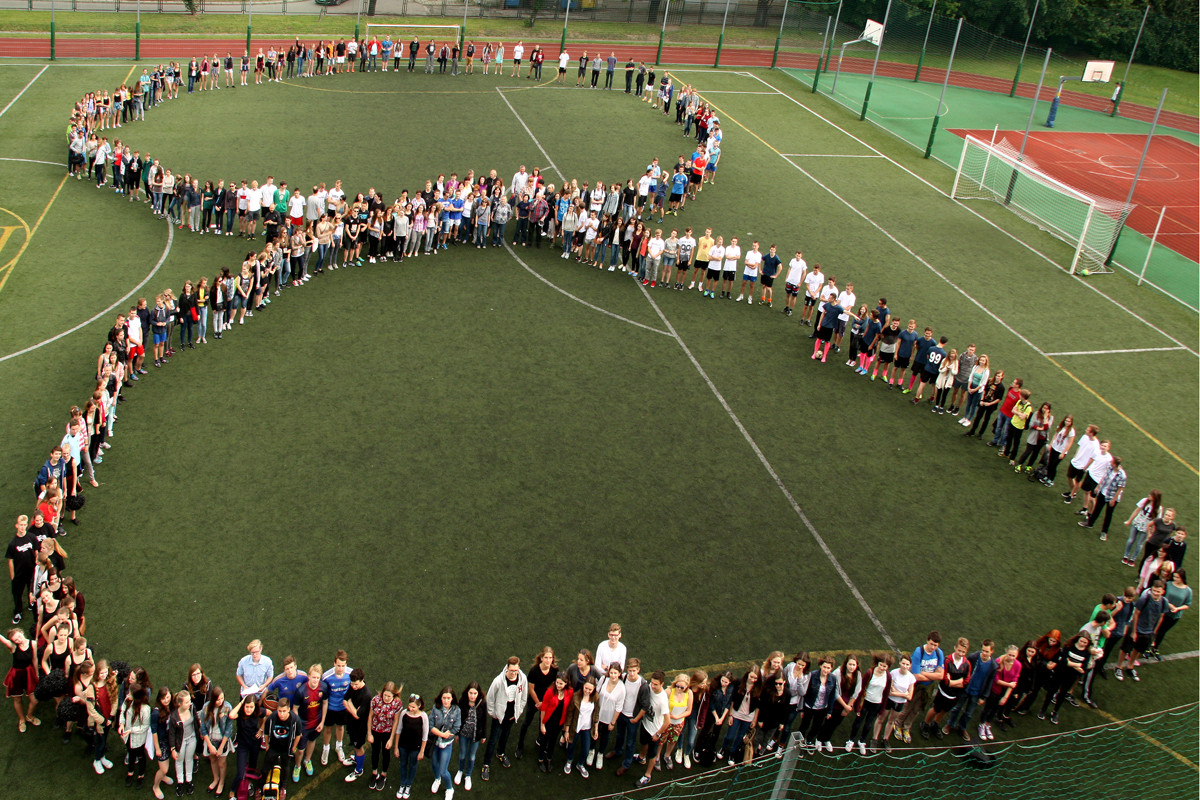 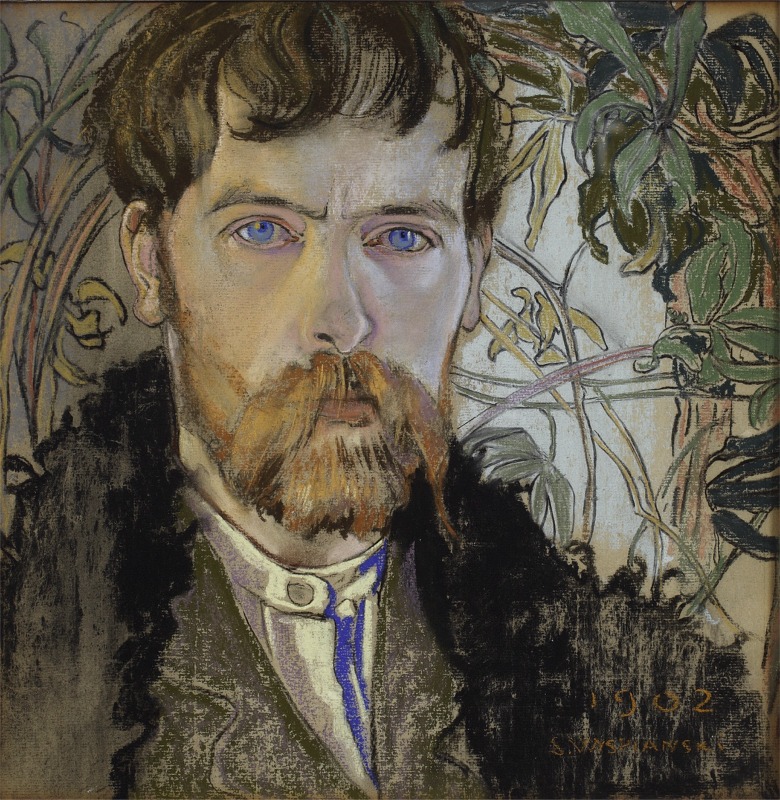 Stanisław Wyspiański  SchulpatronSchool’s patron
Vorteile Advantages
Nachteile
disadvantages
im Stadtzentrum
    in the city centre

hohes Lehrniveau
	high level of education
zwei Schichten     
	two shifts
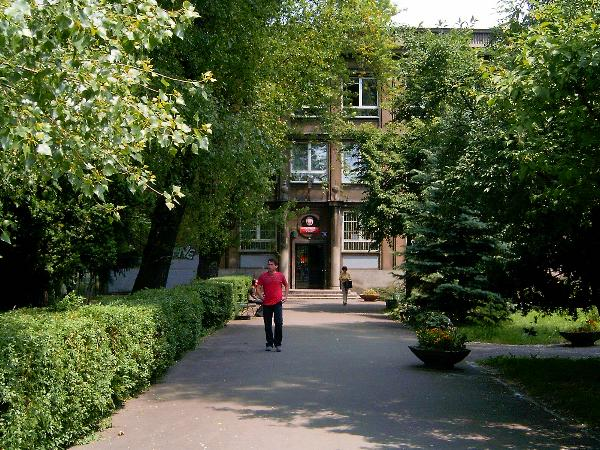 Anzahl der Schüler
The number of students 1124
SchulangebotSchool’s offer
Biologie-Chemie-Mathematik
	Biology-Chemistry-Maths
Mathematik-Physik-Informatik
	Maths-Physics-ICT
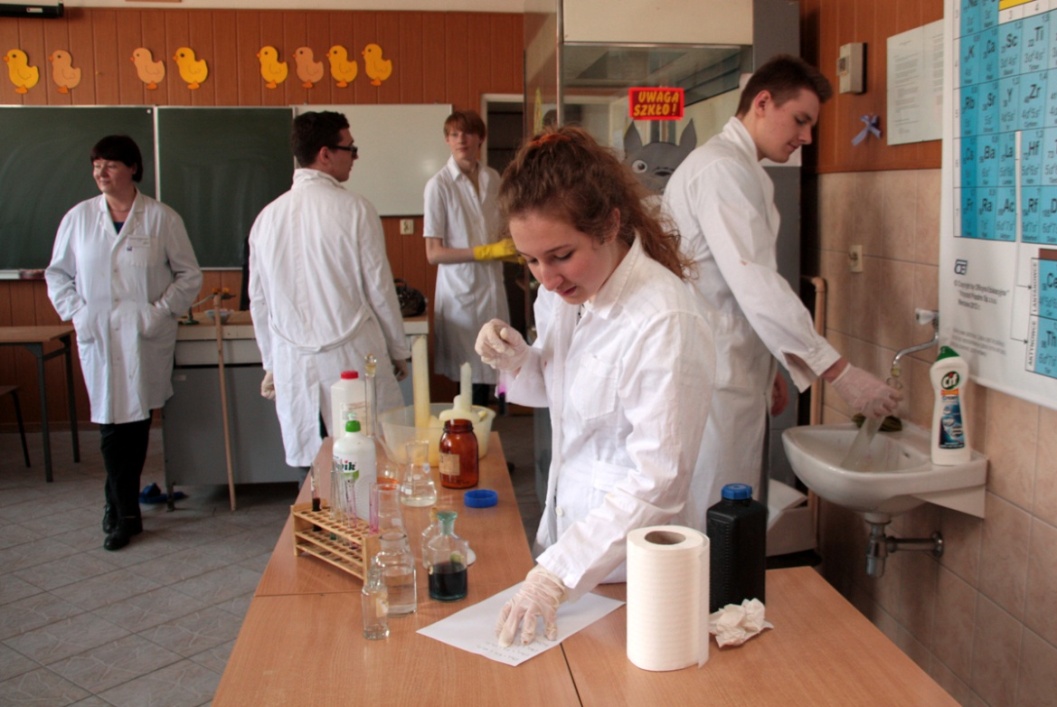 Mathematik-Erdkunde-Gemeinschaftskunde
	Maths-Goegraphy-Civic education
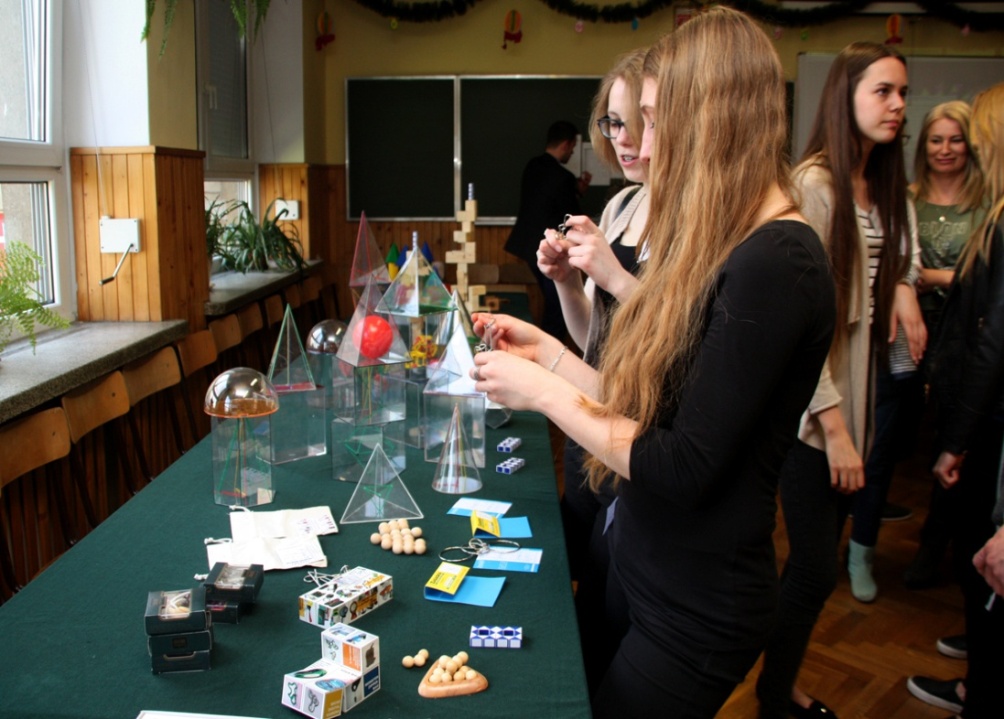 Polnisch-Geschichte-
	Gemeinschaftskunde 
  Polish-History-Civic Education
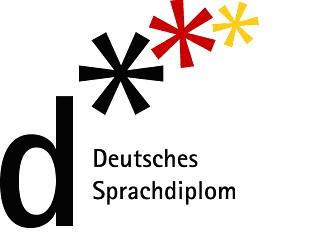 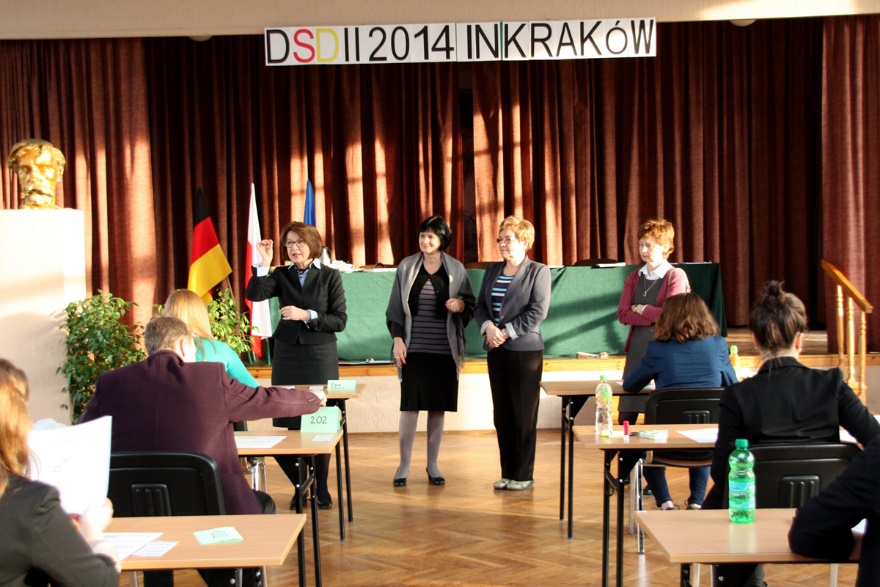 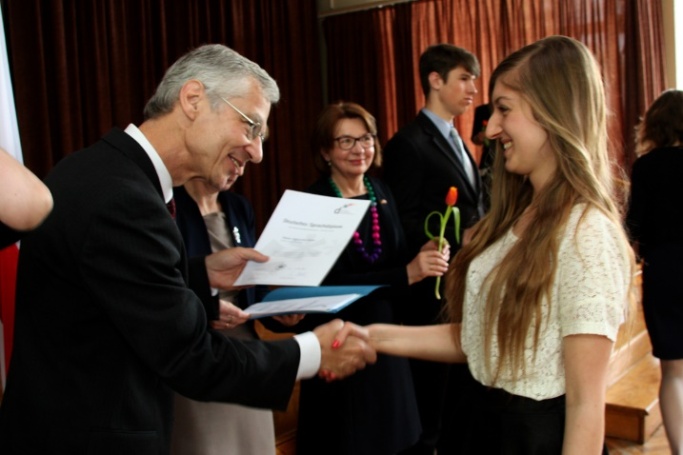 Program DSD - SchulangebotDSD program – school’s offer
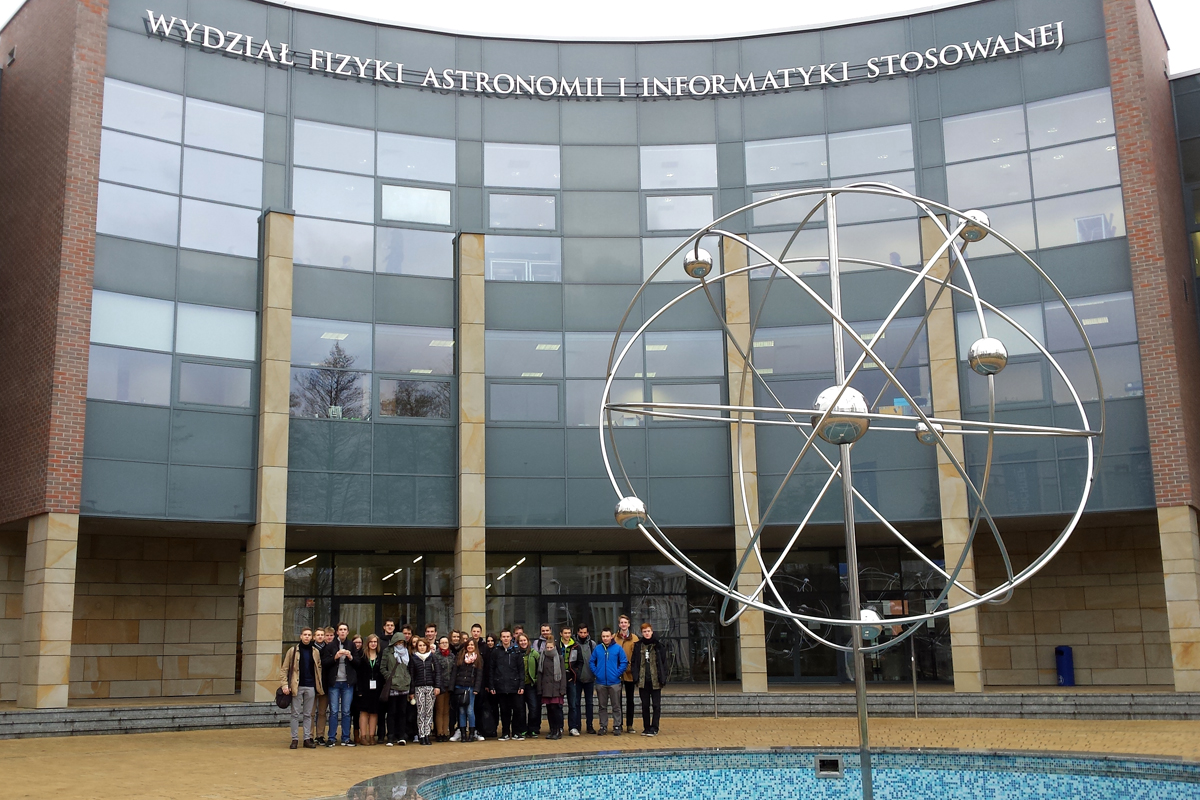 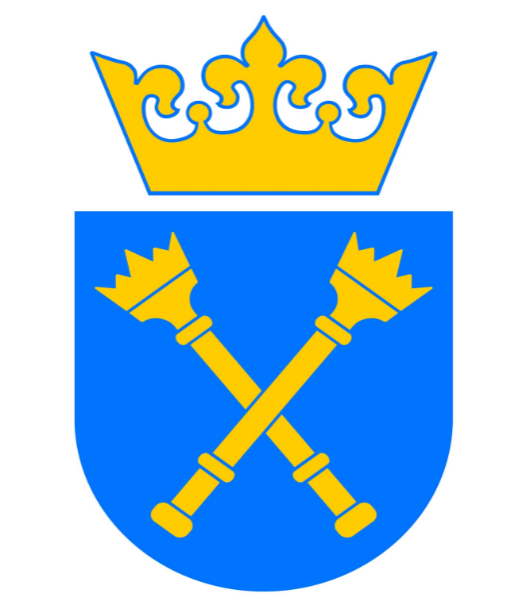 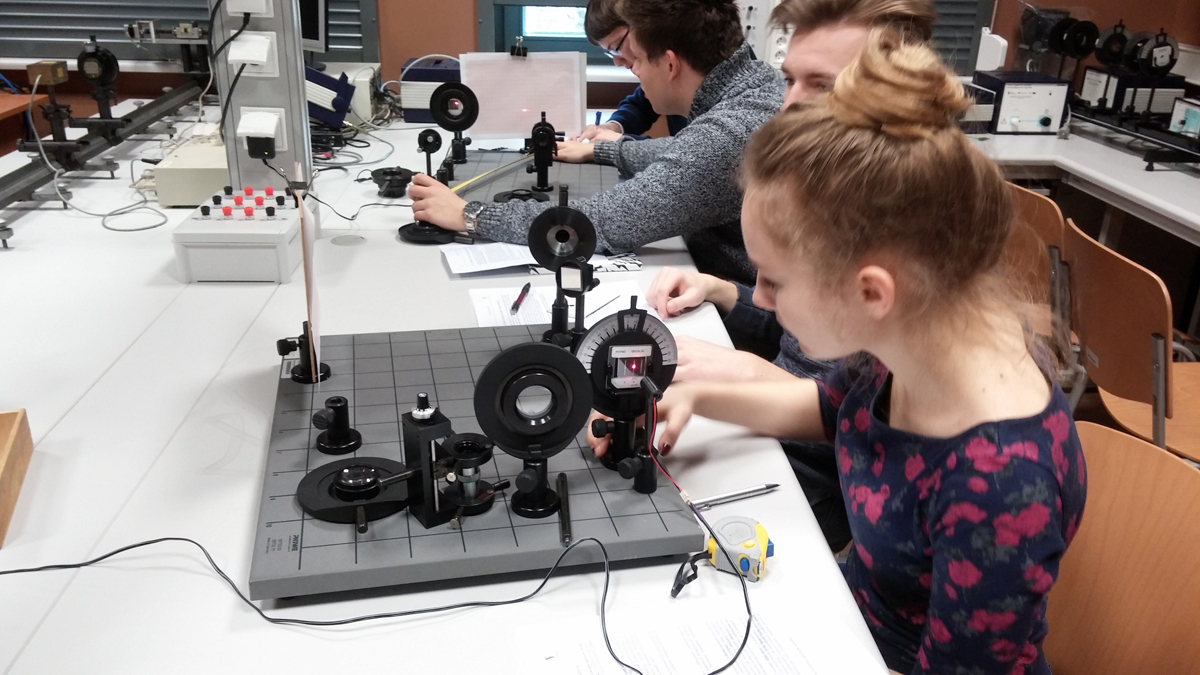 Zusamenarbeit mit KrakauerUniversitätenCooperation with Kraków’s Universities
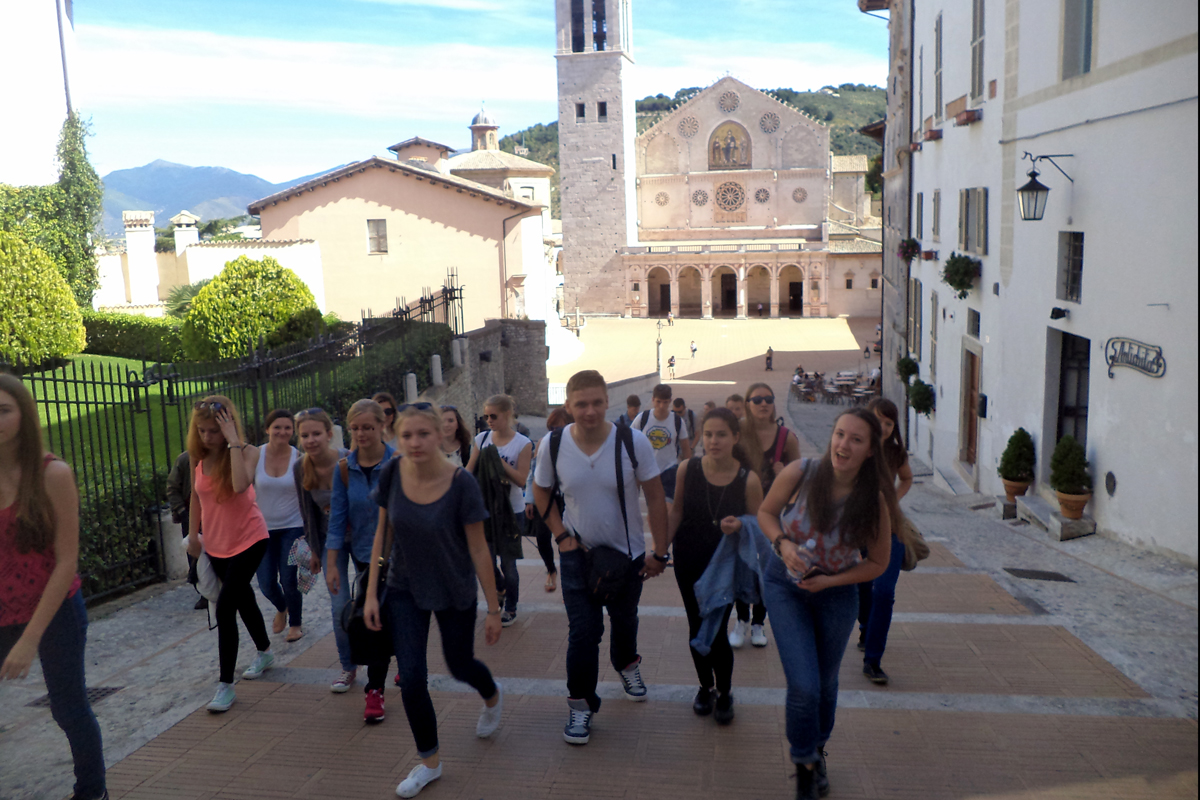 Klassenfahrten, Unterrichtslager, Schüleraustausche
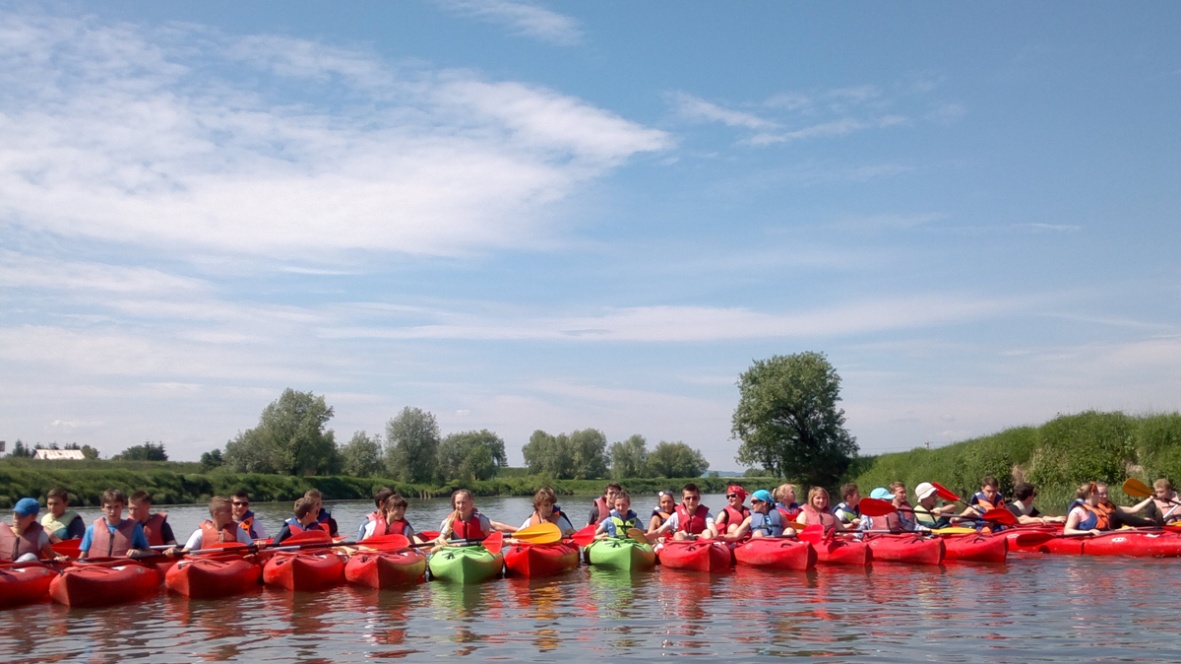 School trips, science camps, student exchanges
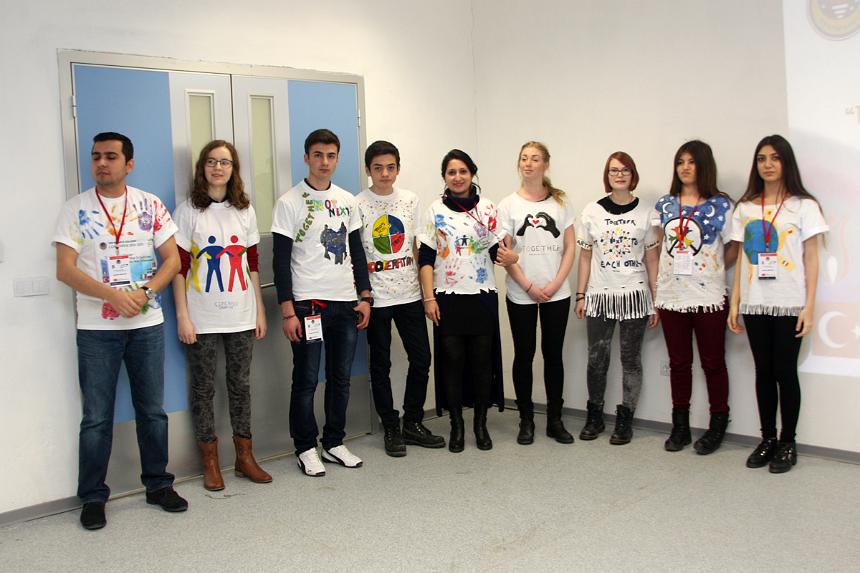 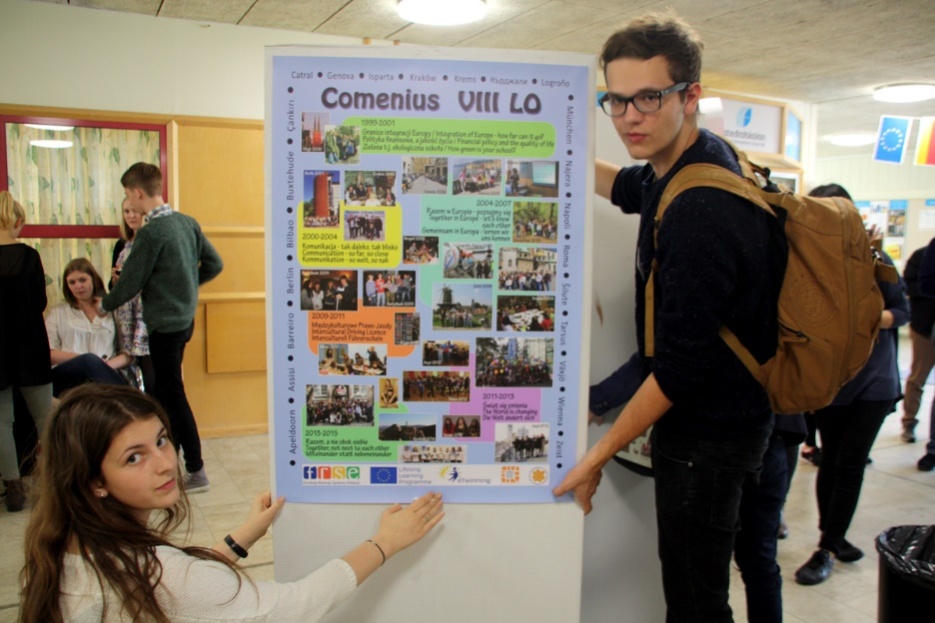 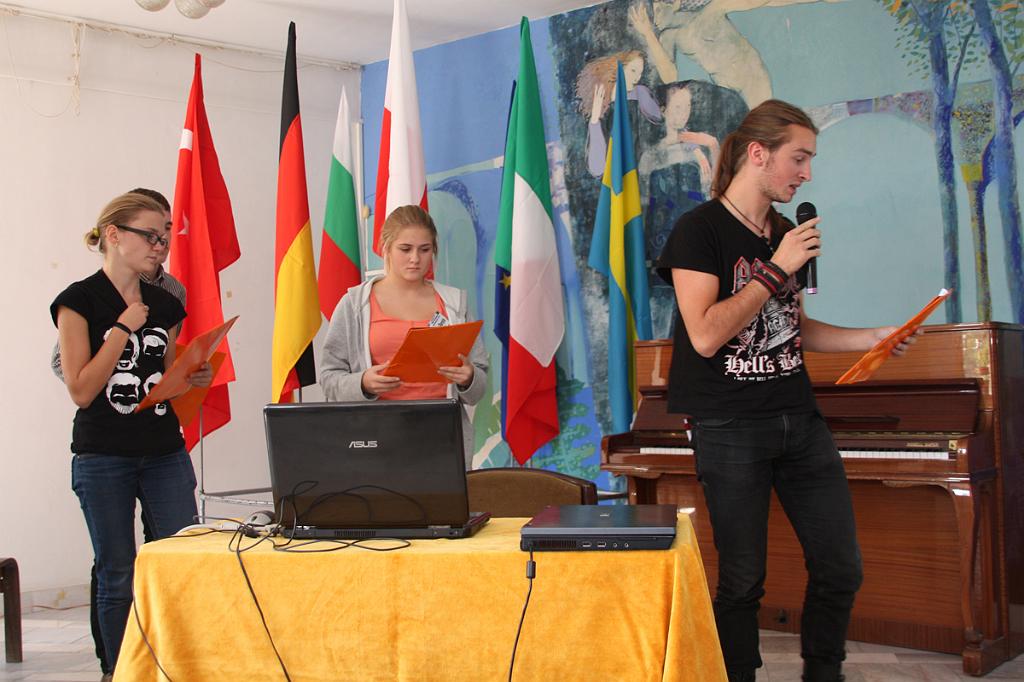 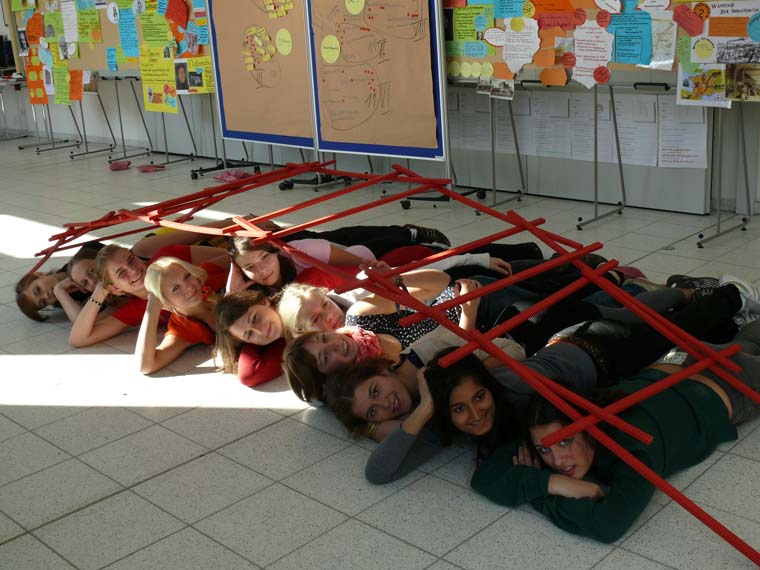 Internationale SchulprojekteInternational projects
Schulbrücke Europa
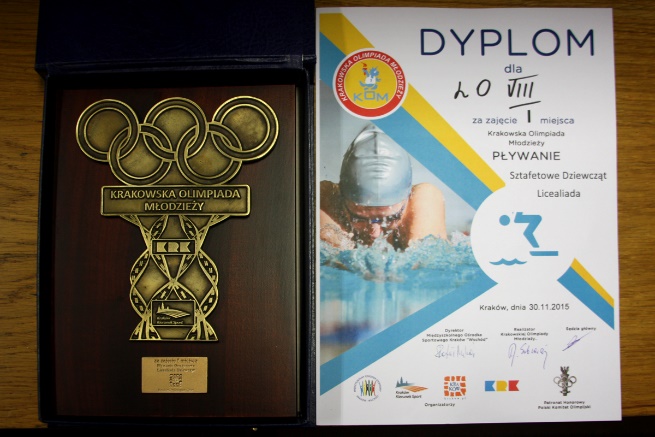 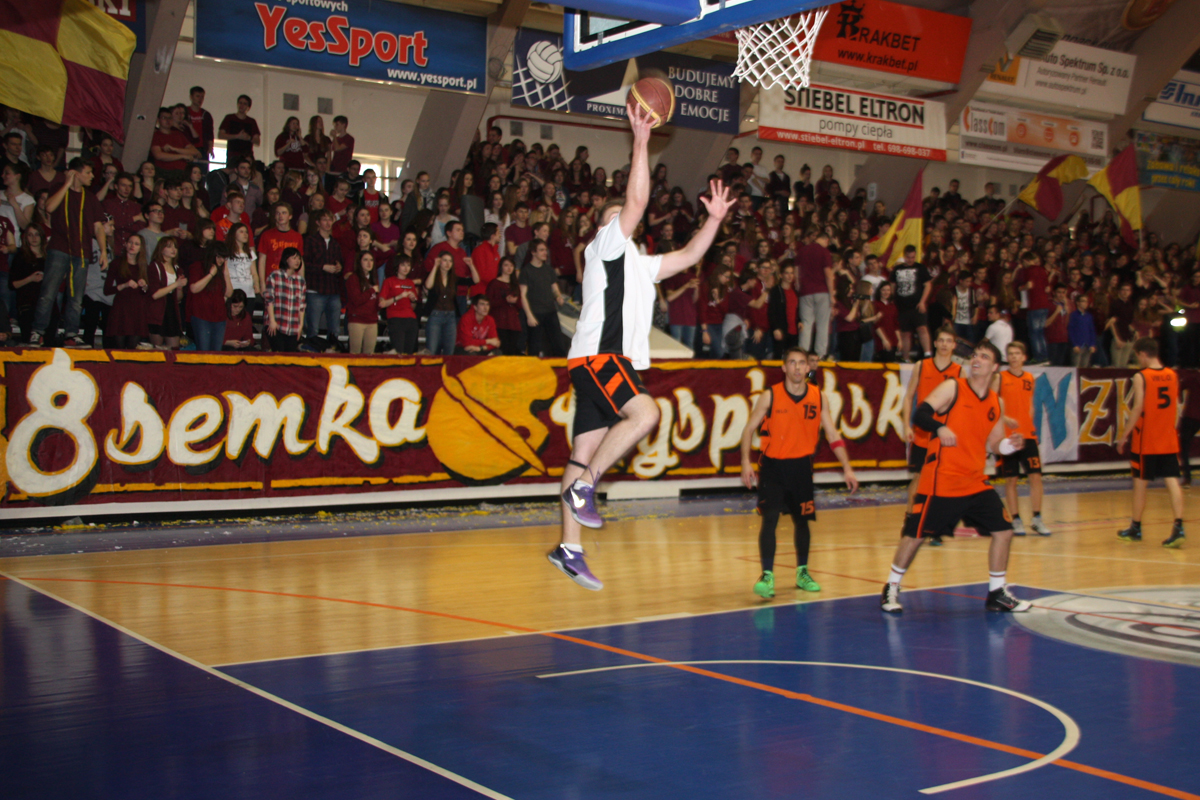 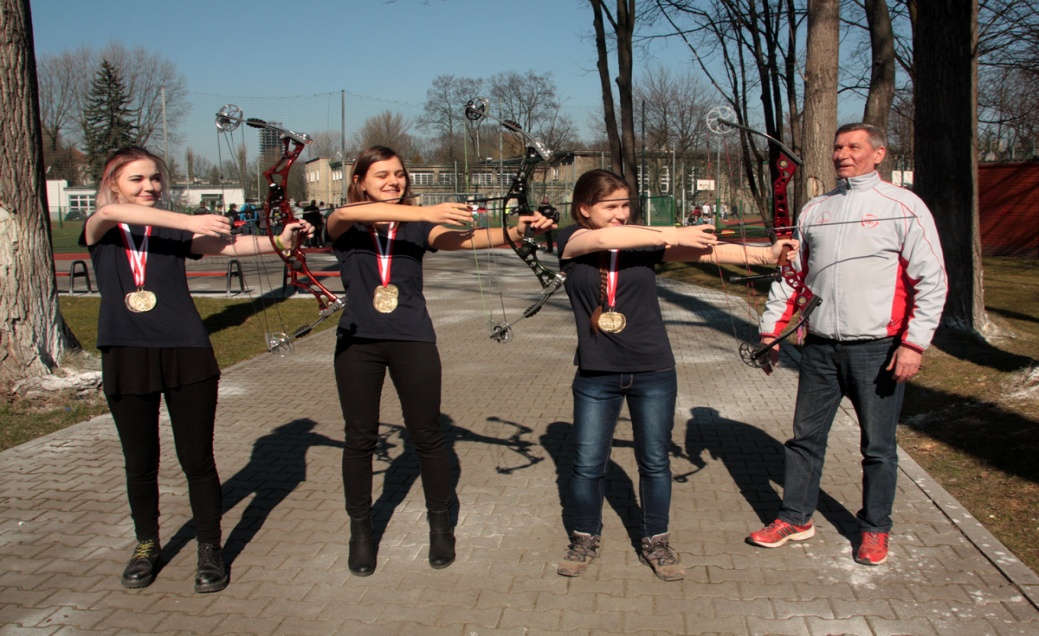 Sport am VIII LOSport in VIII LO
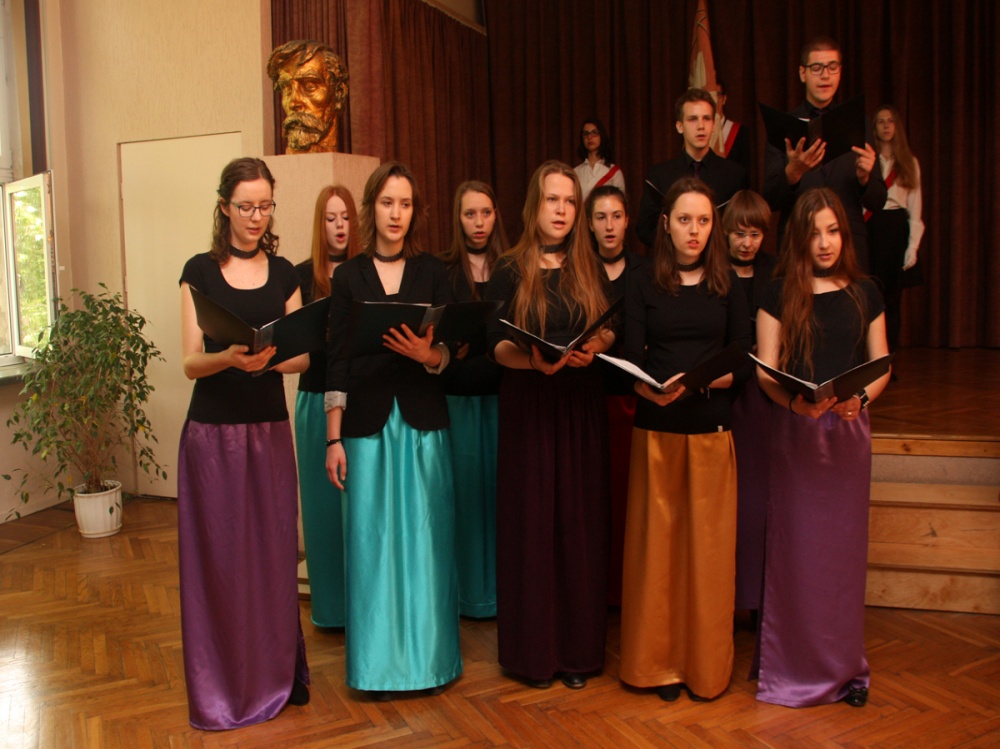 Schulchor 
und Schultheater
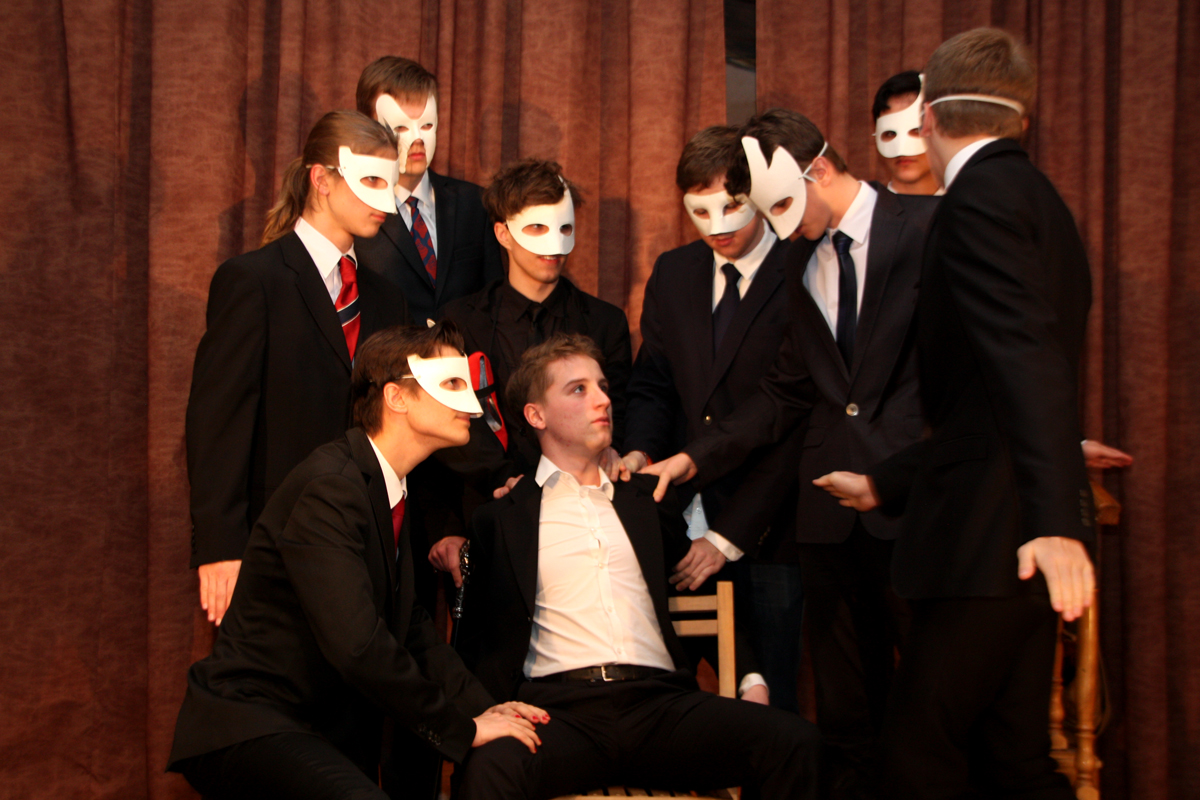 School choir and theatre
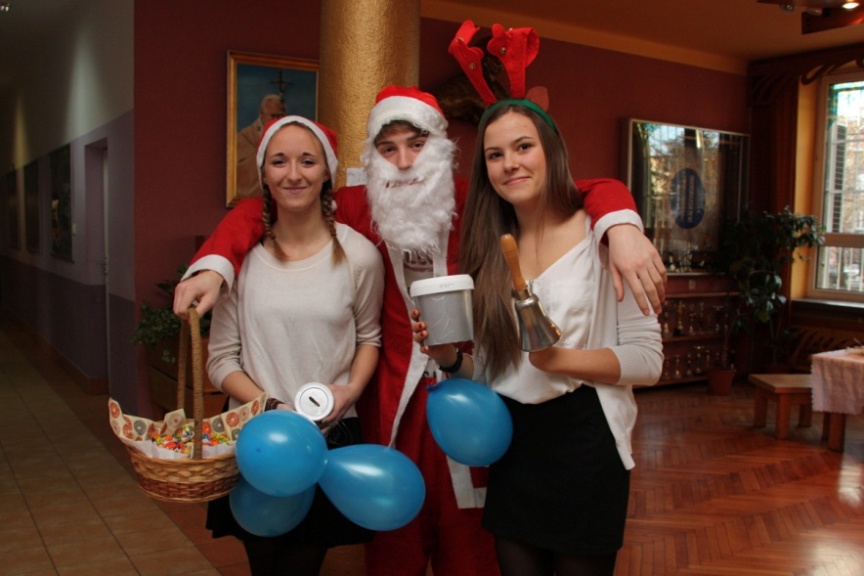 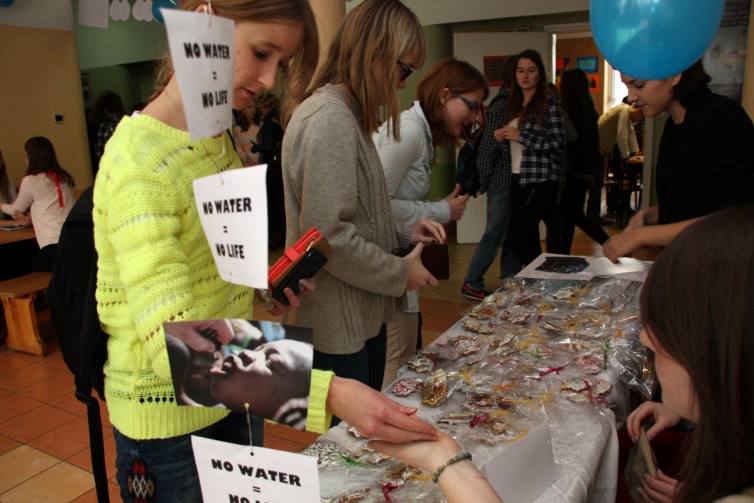 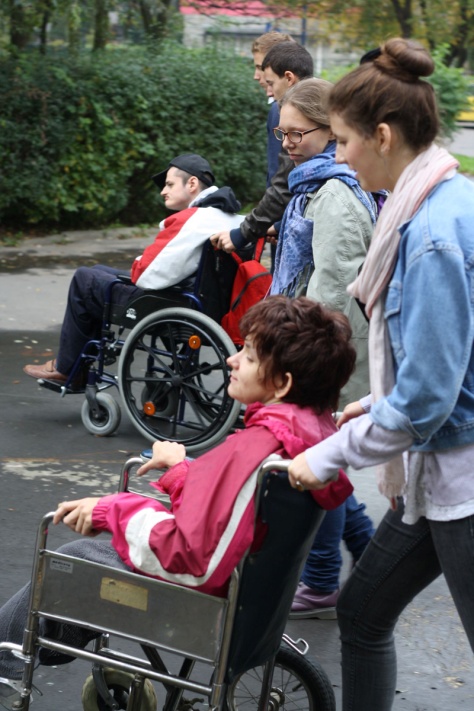 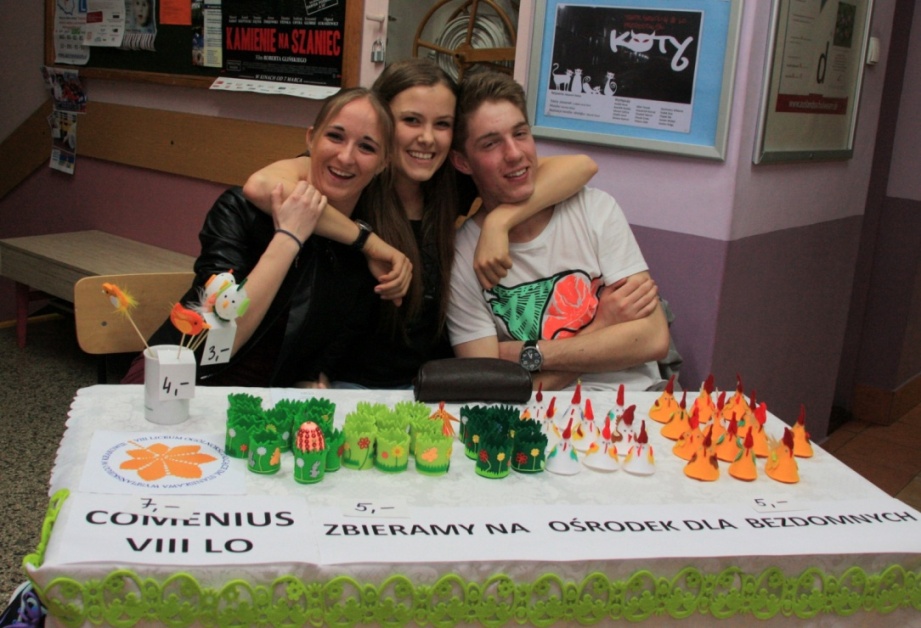 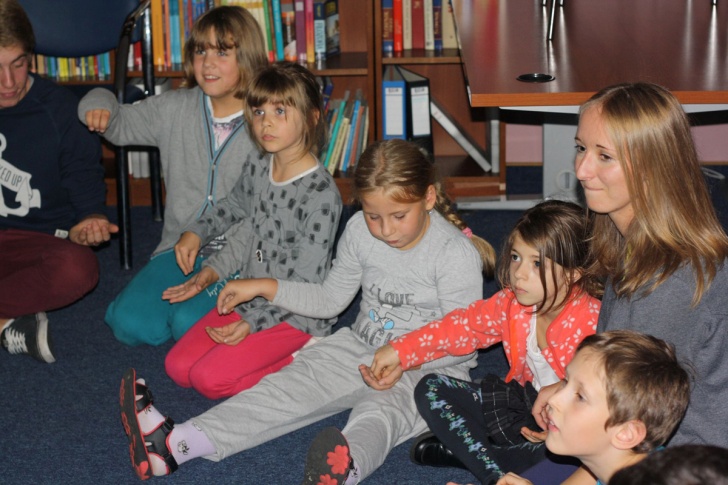 Wohltätige AktivitätenCharity events
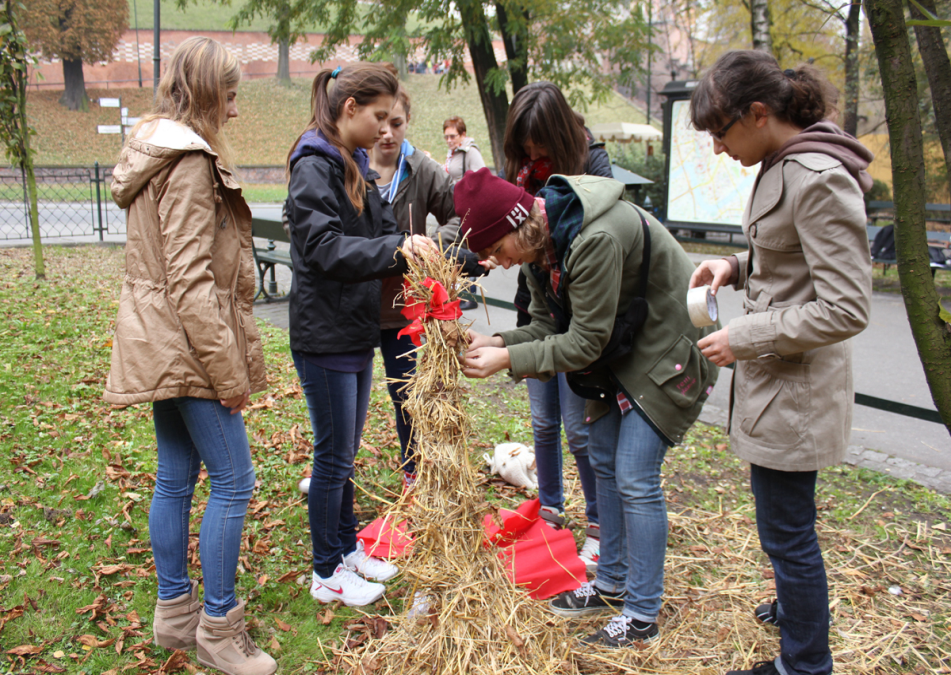 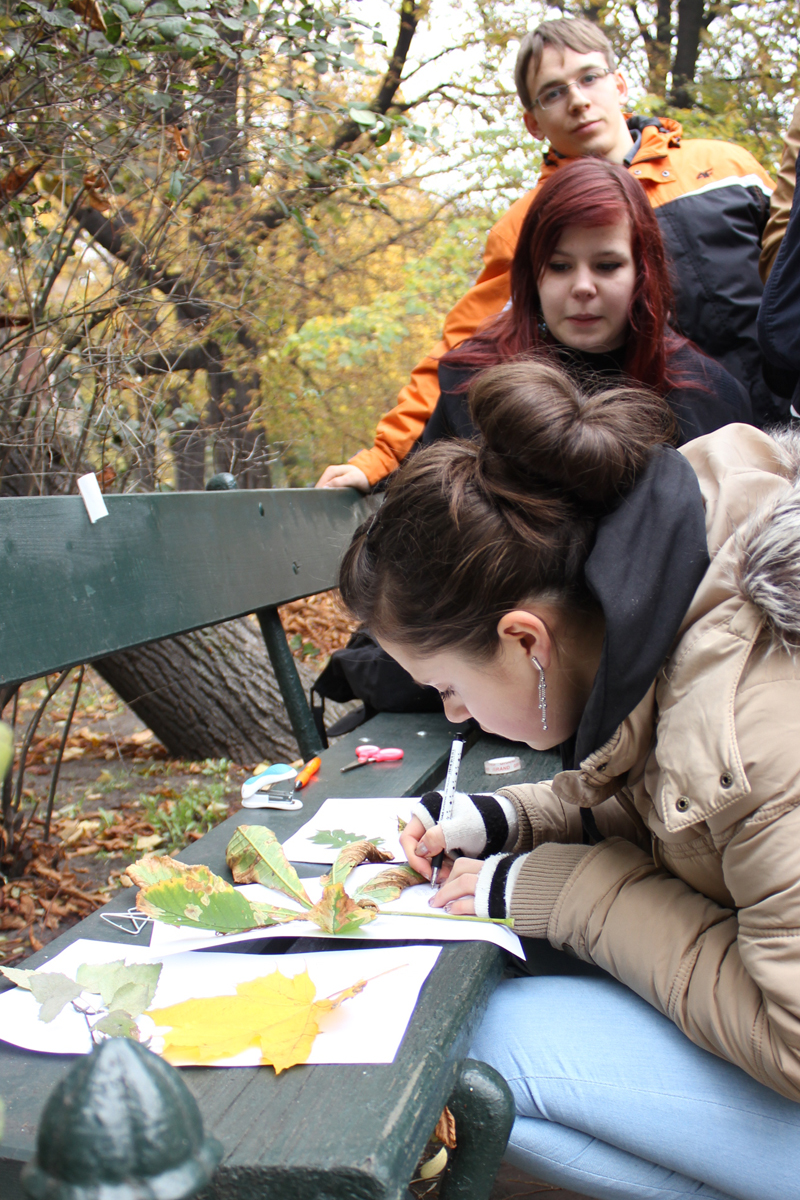 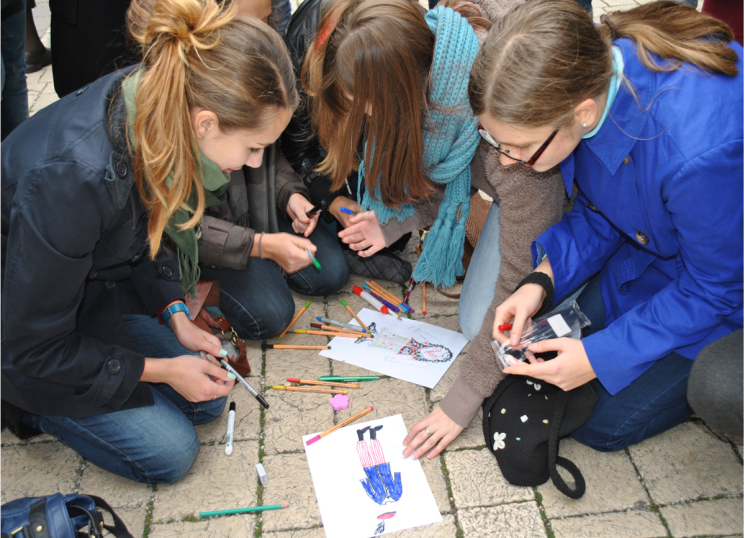 Wyspiański-StadtrallyeCity game about Wyspiański
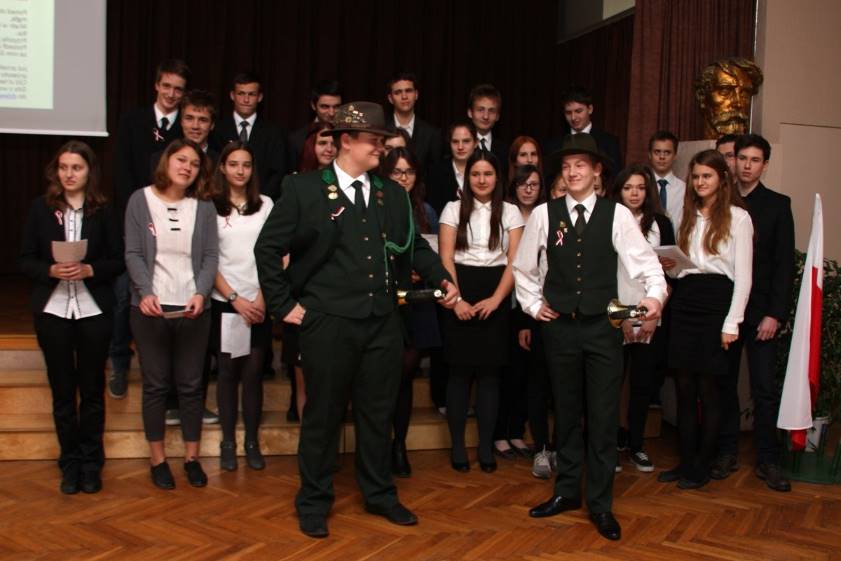 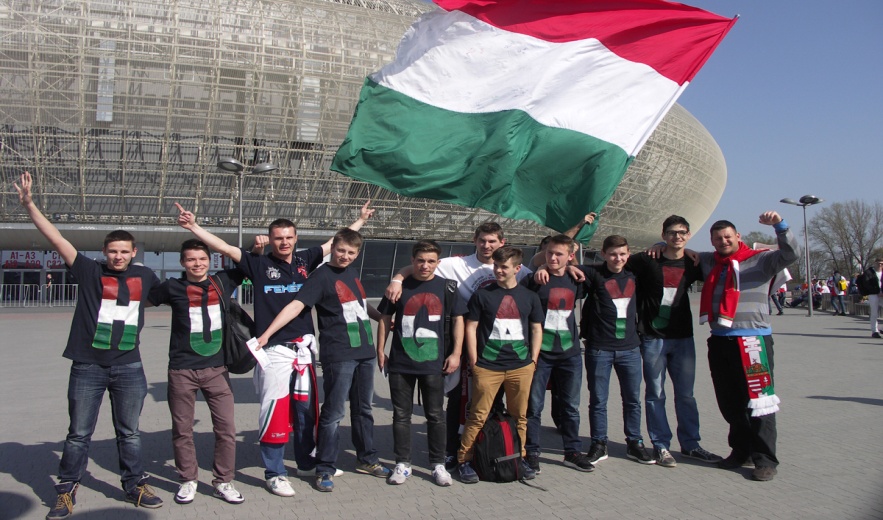 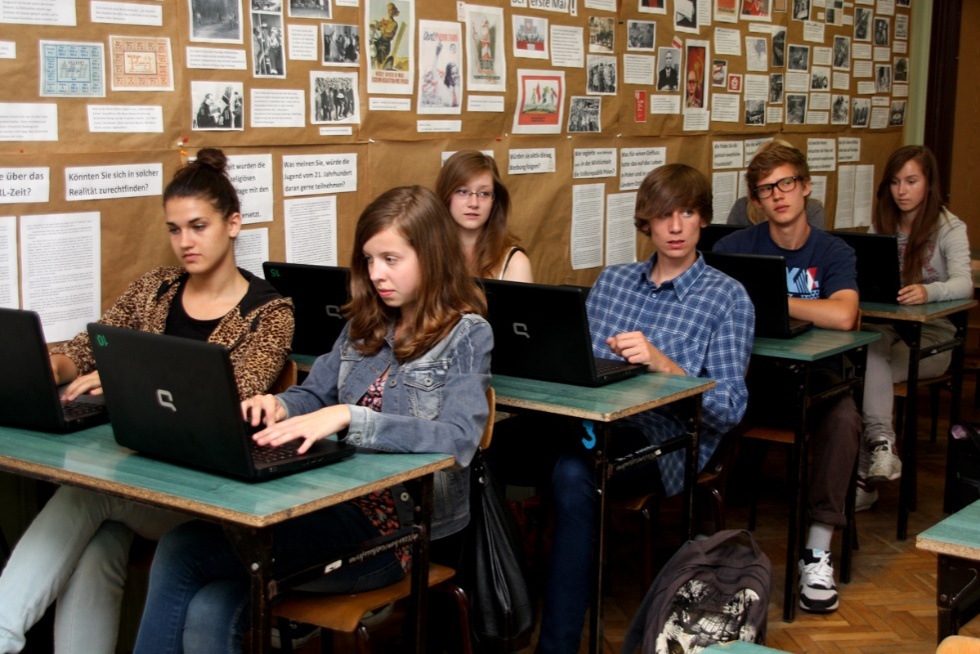 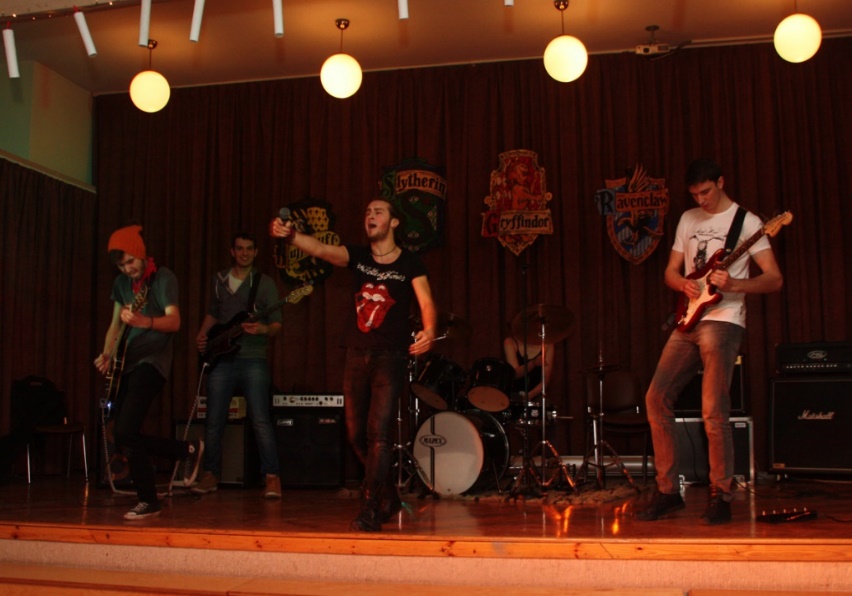 Im VIII LO trifft sich die Tradition mit der ModernitätIn VIII LO tradition meets modernity
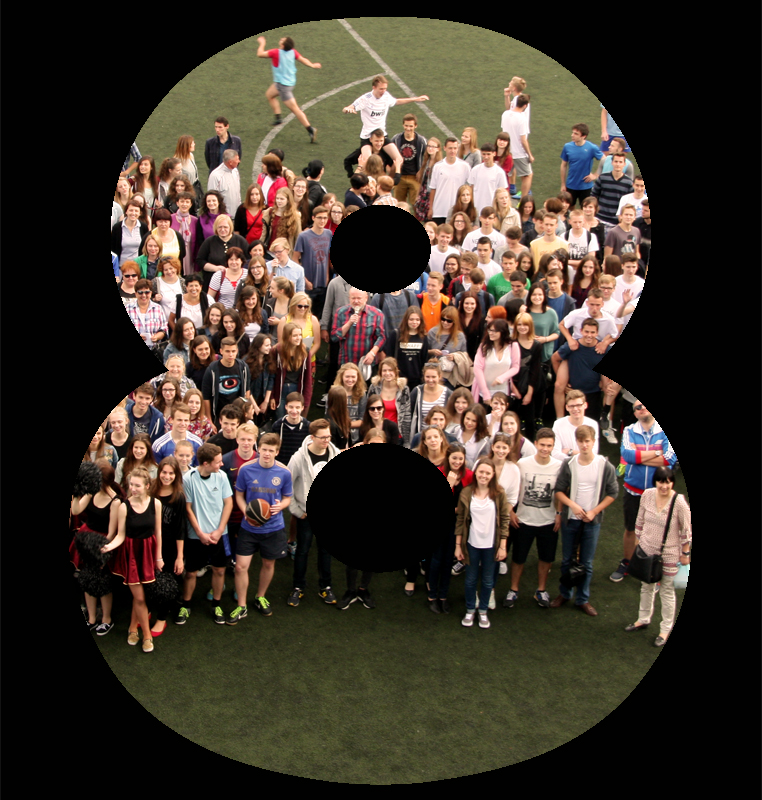 In unserer Schule ist immer etwas losLots of events in our school